Del 4:1
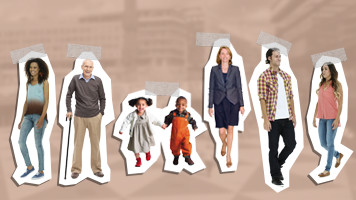 Samhällets ansvar
Svensk lagstiftning
Socialstyrelsens föreskrifter och allmänna råd
Anna & Adam, en fallbeskrivning
Vem ska göra vad?
Att arbeta med våldsutövare
1
Annas vardag fortsätter…
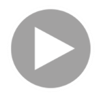 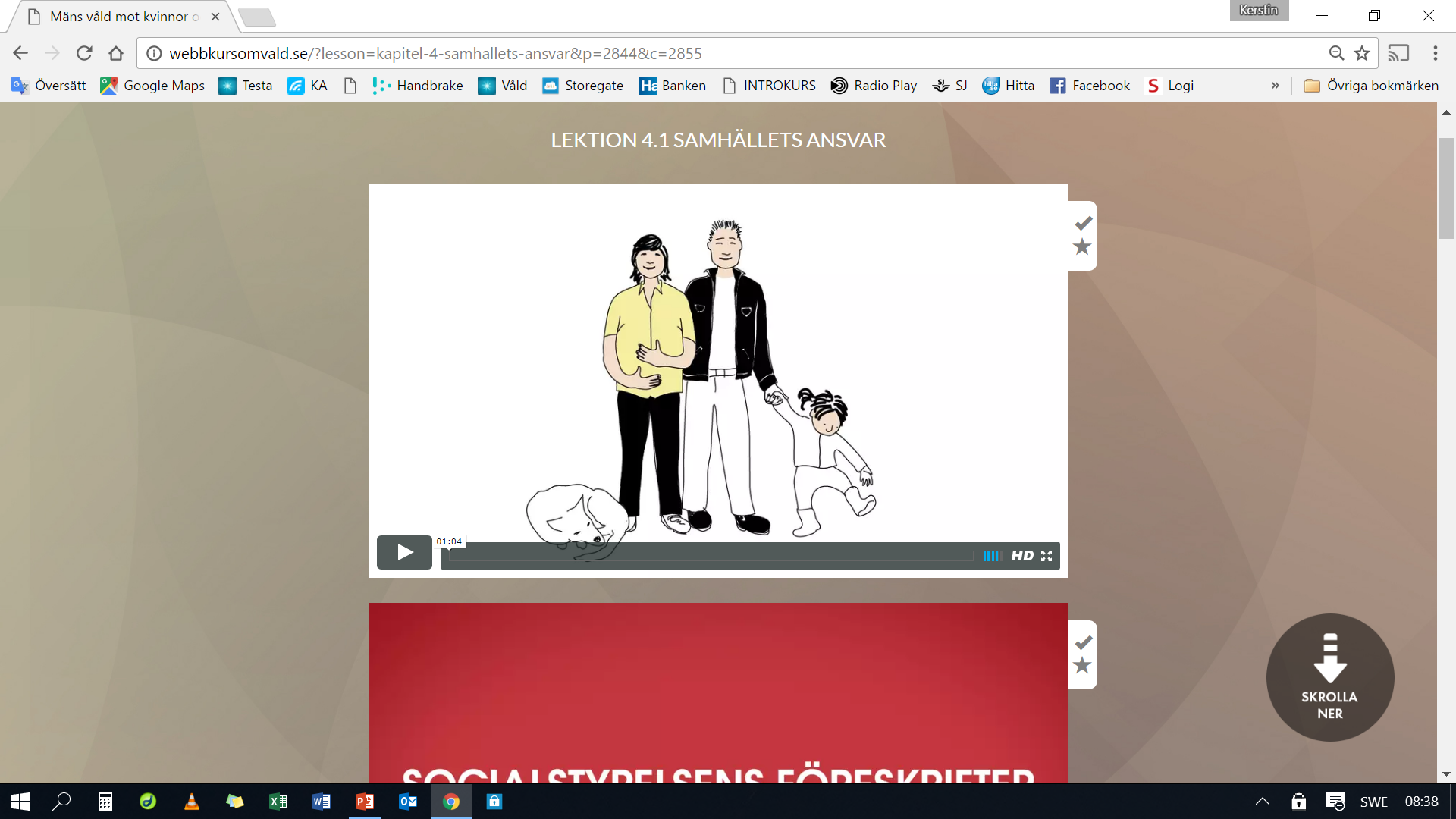 2
[Speaker Notes: 1:04]
Läsa text/Lyssna på text +Samhällets ansvar
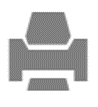 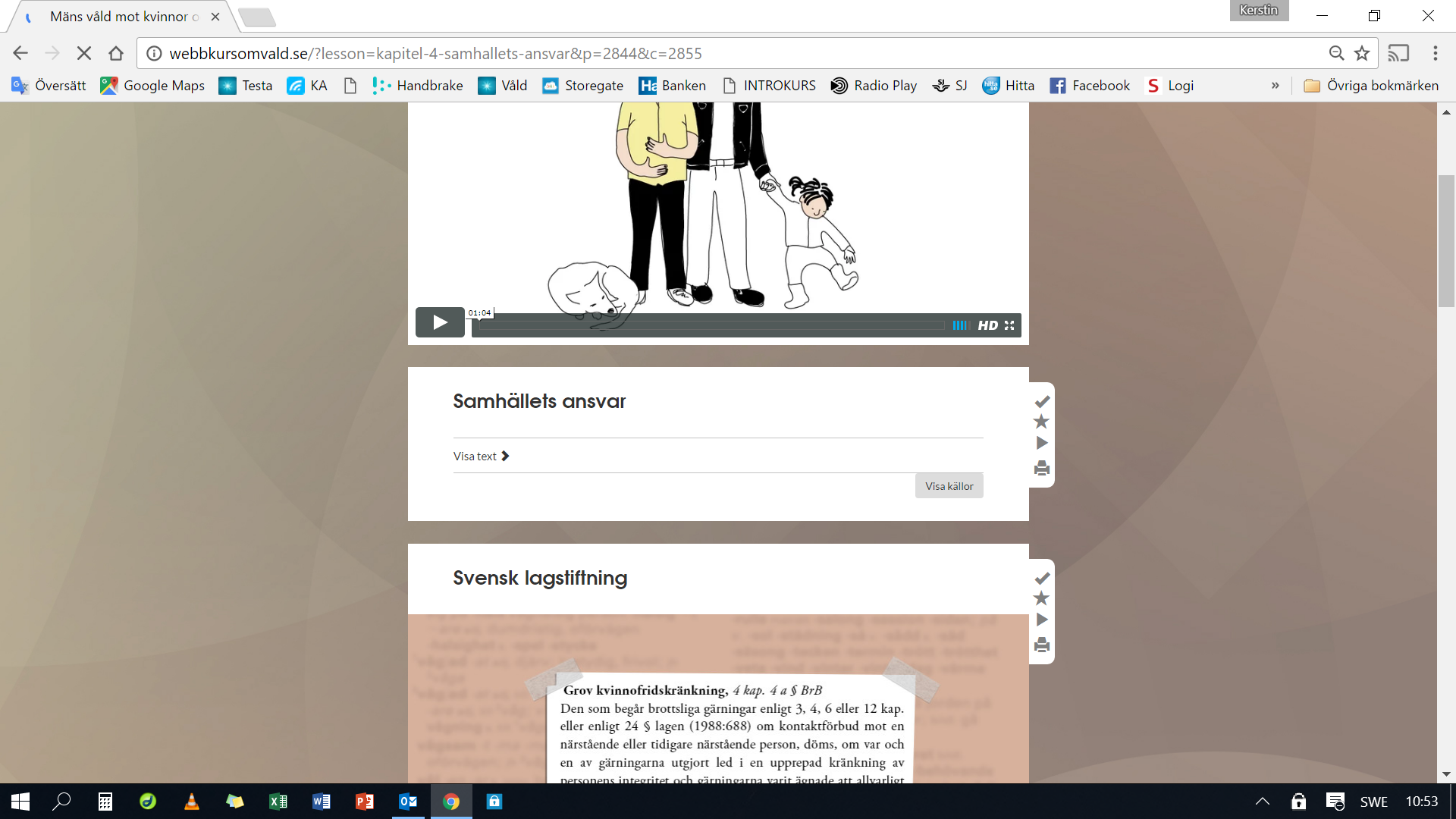 3
Tankar/Funderingar kring ansvarsfrågan?
Nu ska vi titta lite närmare på svensk lagstiftning…
4
Läsa text/Lyssna på text +Svensk lagstiftning
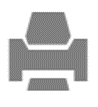 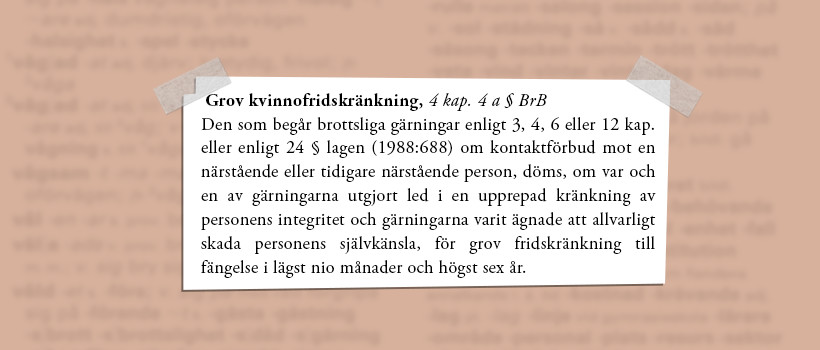 5
Finns det annan lagstiftning än Brottsbalken (BrB) som har betydelse för den brottsutsatta? 	(Exempelvis: LSS, HSL, SoL, SFB)
Nu ska vi titta närmare Socialstyrelsens föreskrifter och allmänna råd.
6
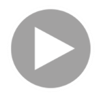 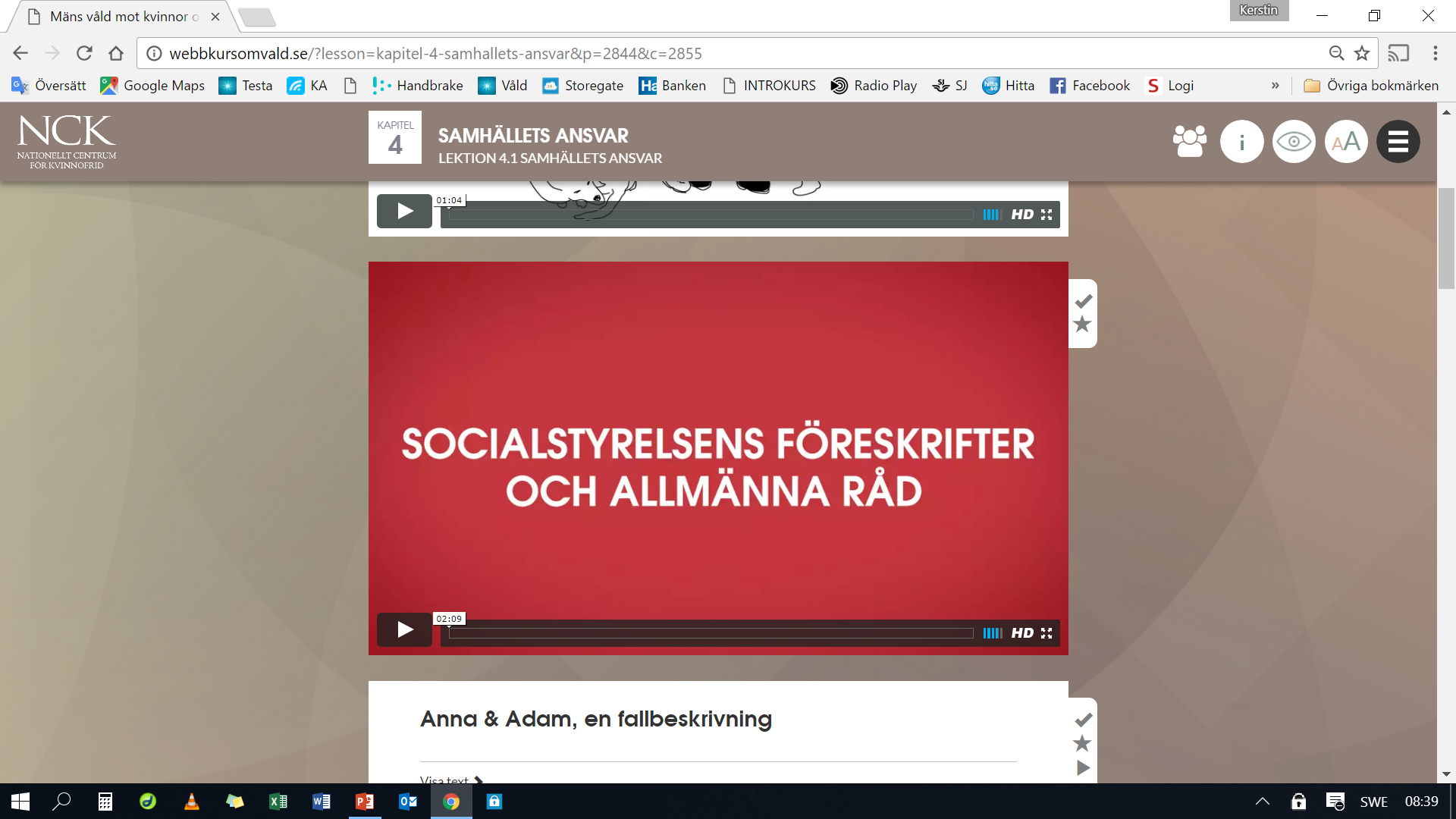 7
Kände ni till förskrifterna?
Vi ska nu få se ett exempel på hur det kan se ut…
8
Läsa text/Lyssna på text +Därefter ska vi titta på filmen
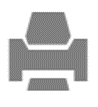 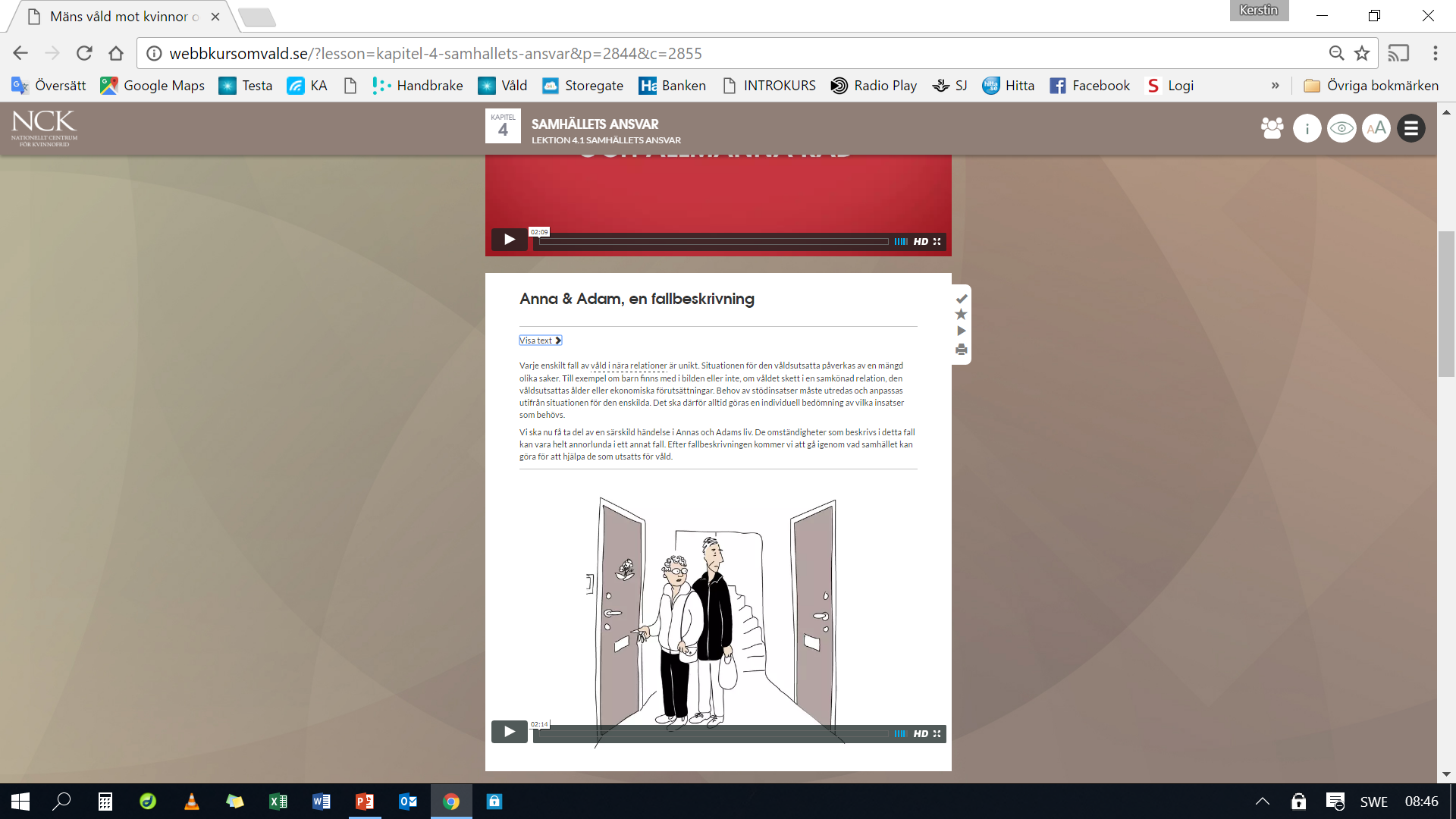 9
Anna & Adam - en fallbeskrivning
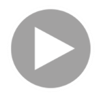 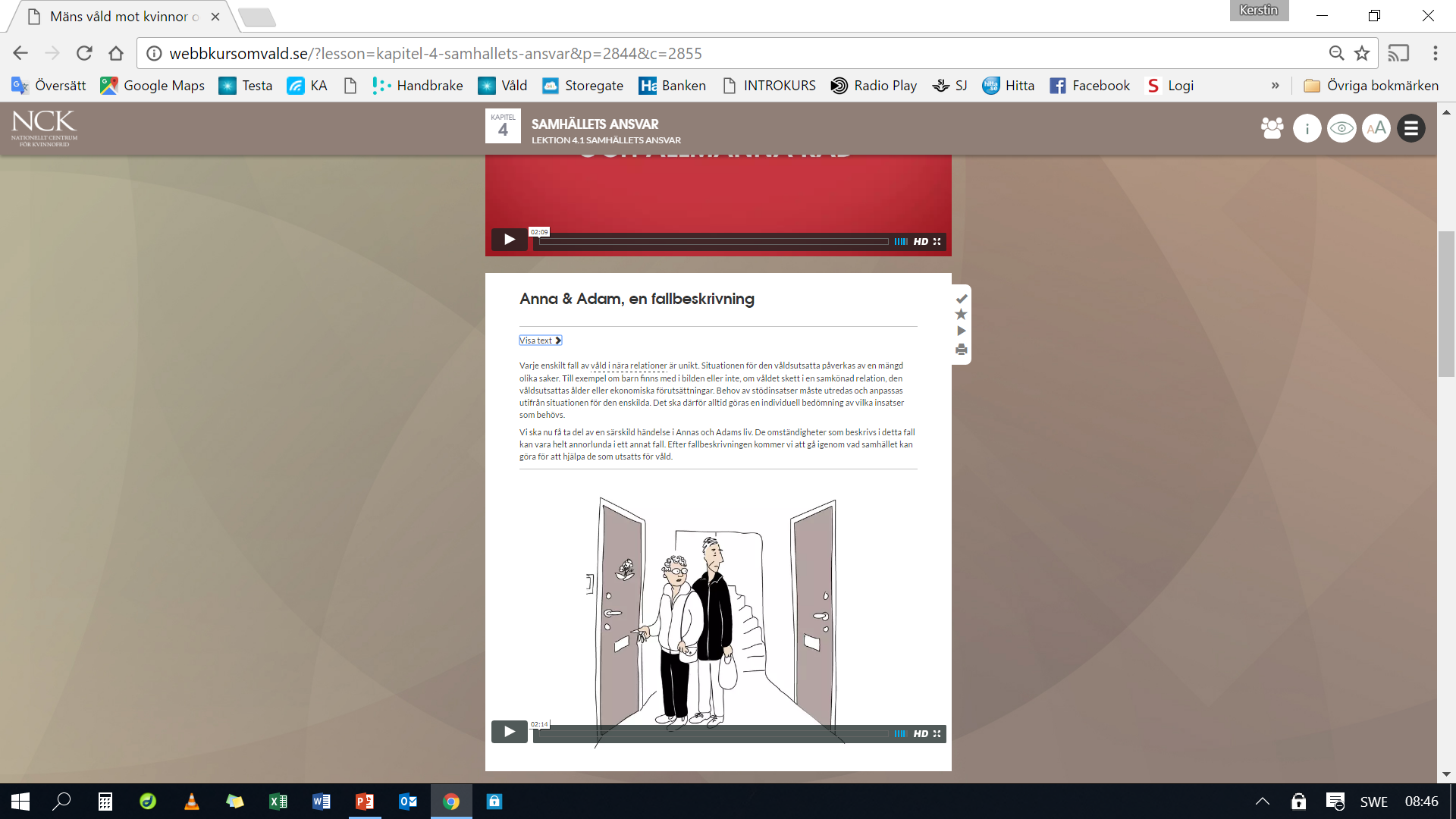 10
[Speaker Notes: 2:14]
Vad tänker ni kommer att hända härnäst? 
Vilka samhällsaktörer kan Anna, barnen och Adam tänkas komma i kontakt med? 
Vilket slags stöd behöver de?
11
Vem ska göra vad?Vad ska samhället göra för att hjälpa Anna, Adam och barnen.Klicka på filmerna för att lära mer om vad olika instanser ska bidra med.
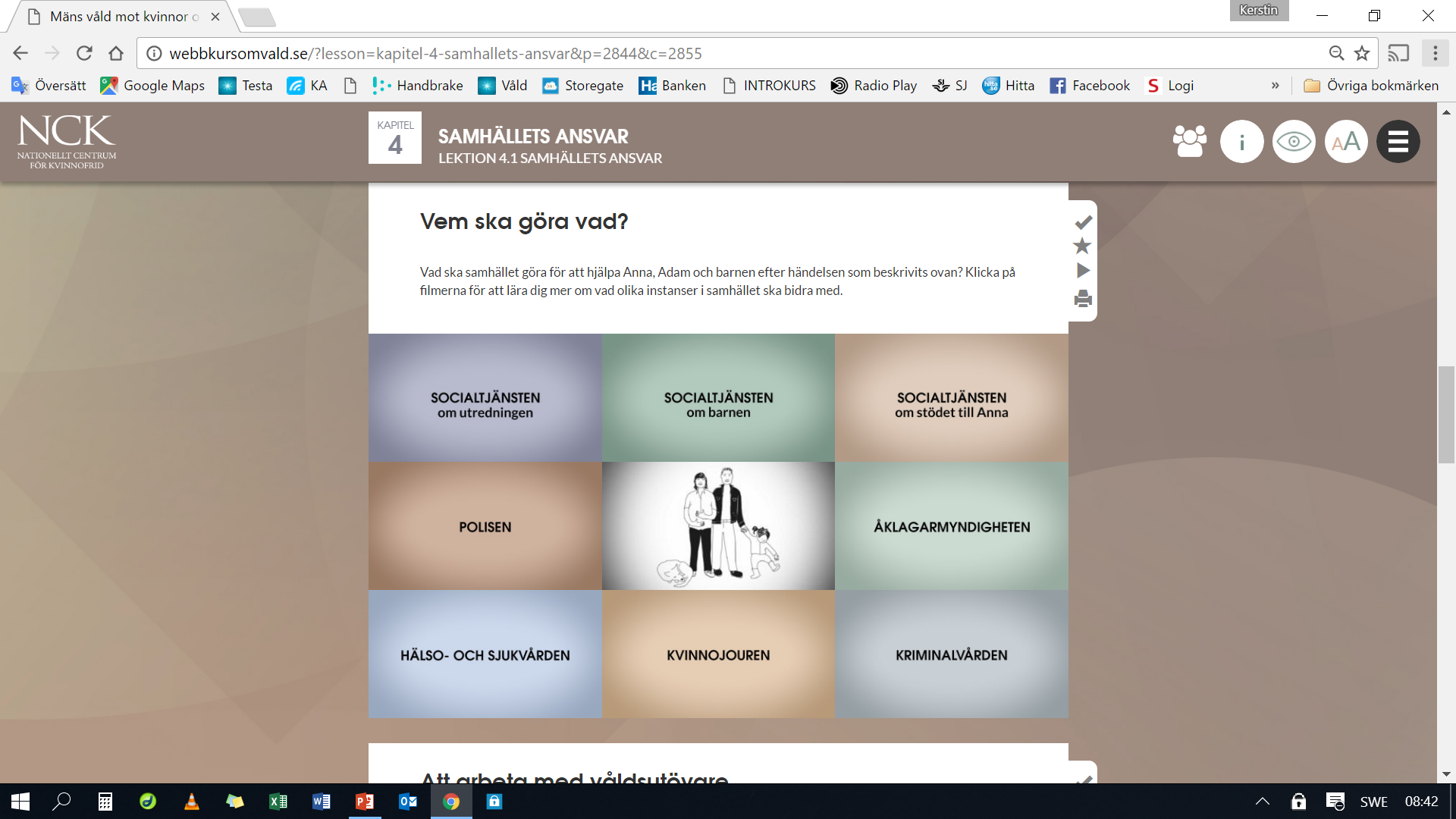 12
Hur väl stämde innehållet i filmerna överens med det som diskuterades innan?
Hur fungerar det i 
kommunen
hälso- och sjukvården
län
13
[Speaker Notes: Gör 5 kolumner på tavlan och skriv rubrikerna som finns på post-it-lapparna.
Låt dem efter de haft tre minuter på sig att ge exempel på olika handlingar som är utryck för våld.
Genomförandet:
Låt varje par komma med exempel i varje kolumn.
Här kan du ta antingen en kolumn för sig och låta alla paren komma med ett exempel, sedan över till nästa kolumn osv.
Eller låta ett par ge exempel i varje kolumn.]
http://www.nck.uu.se/kunskapsbanken/amnesguider/vad-sager-lagen/

Finns under avsnittet: Svensklagstiftning som  är i början av lektionen
Be deltagarna sätta sig i grupper om tre.
Be dem ta fram exempel på vilka slags brott som skulle kunna bli aktuella i fallet Anna och Adam. Skriv upp dem på tavlan
Titta hur lagtexterna till de brott de exemplifierat ser ut via länken som finns i webbkursen. 
(Ta fram webbsidan innan lektionen)
14
[Speaker Notes: http://www.nck.uu.se/kunskapsbanken/amnesguider/vad-sager-lagen/

Prova innan och se vilka texter du vill visa!]
Läsa text/Lyssna på text  +Att arbeta med våldsutövare
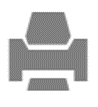 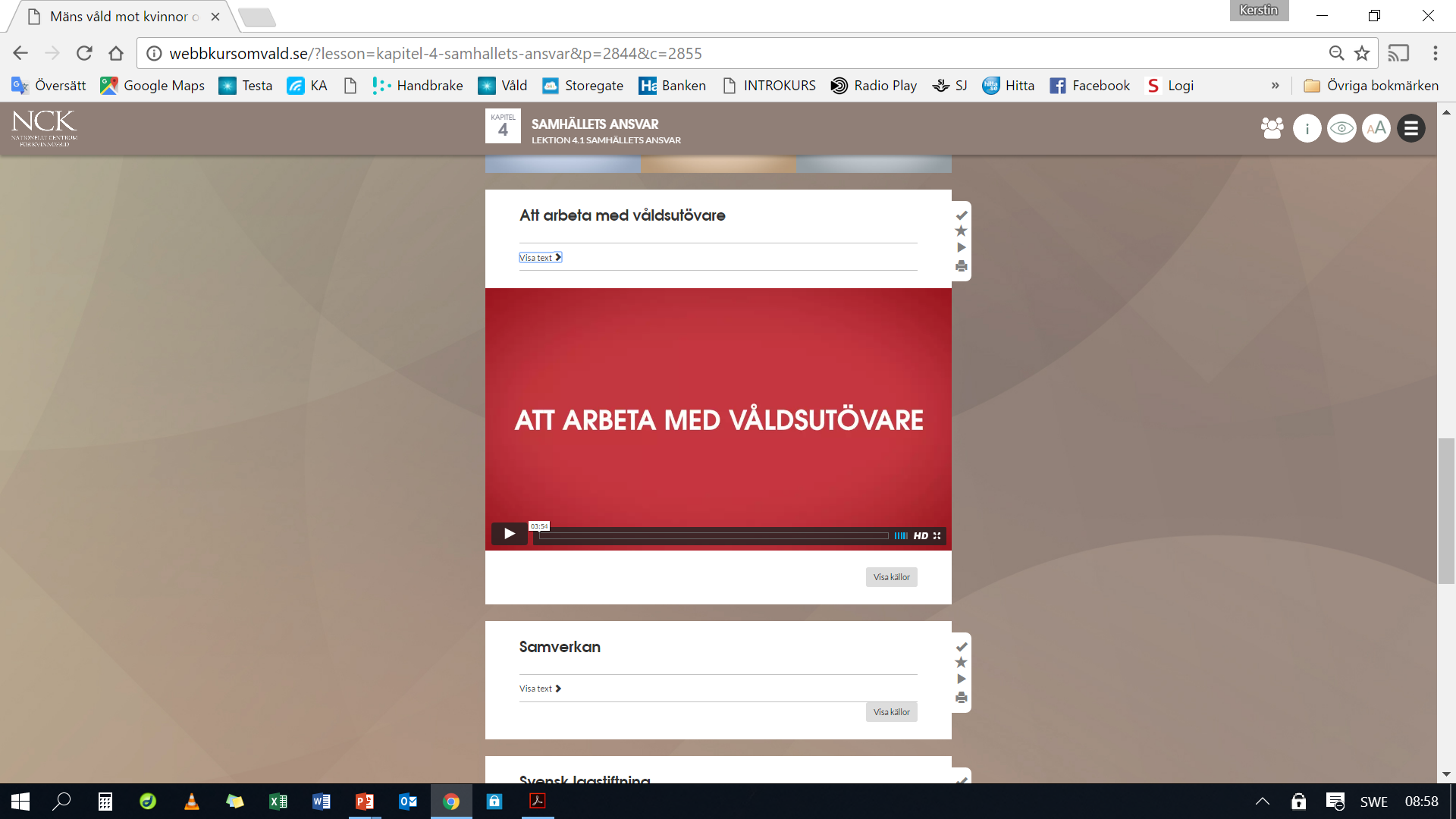 15
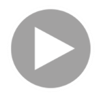 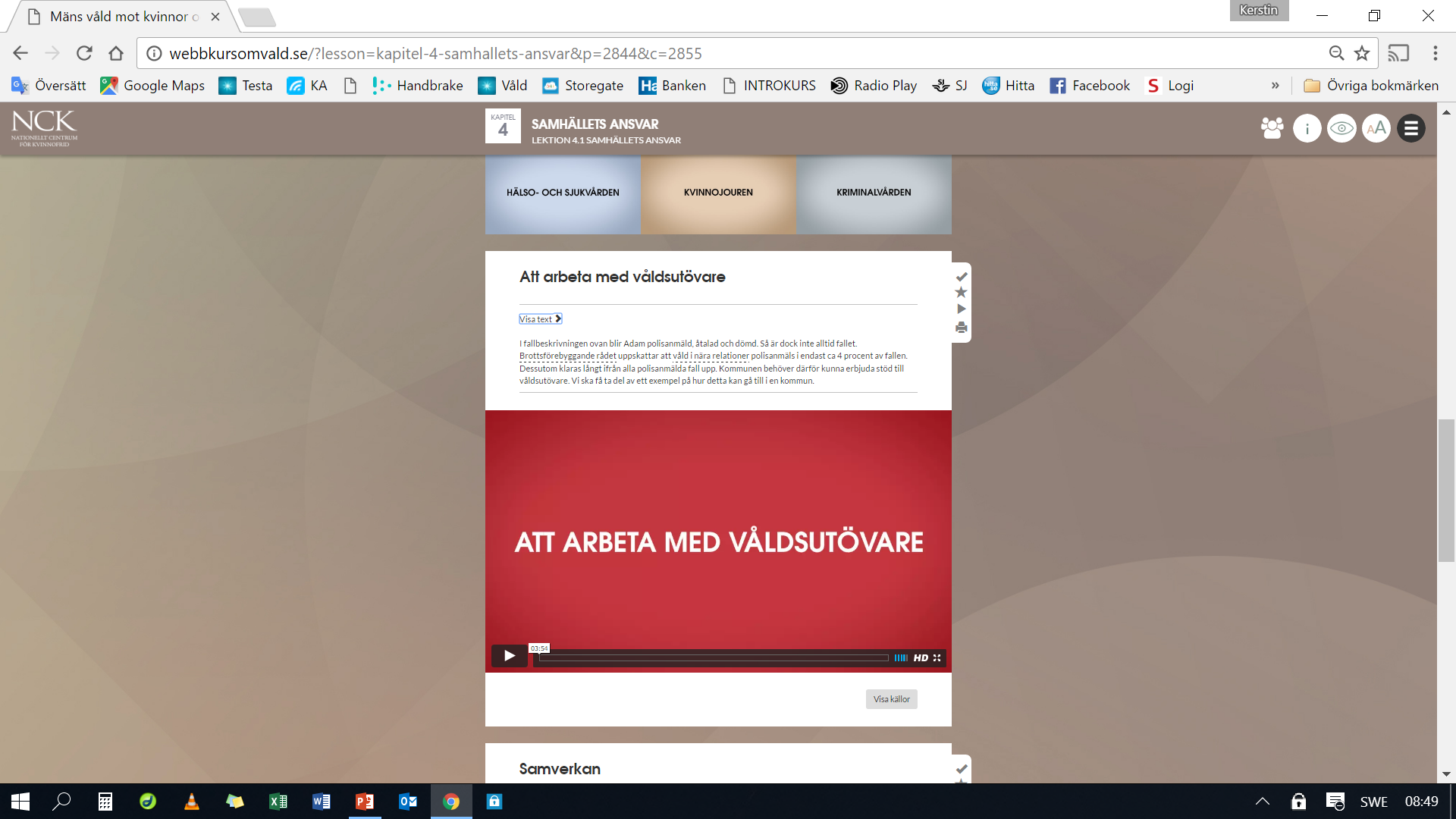 16
Försök att ta reda på det om ni inte vet (till nästa gång?)
Vilket stöd kan våldsutövare få för att upphöra med sitt våldsamma beteende av
kommunen
hälso- och sjukvården
i länet
17
[Speaker Notes: Testa gärna innan vilka enheter som finns
Men sök tillsammans
Be om gruppens förslag på vilka ord de tycker du ska använda
Ha din egna sökvägar i minnet 
Gå in på aktuell hemsida och skriv olika sökord eller Googla med samma sökord. 
Förslag på sökord:
Våldsutövare; Mansmottagning; Mancentrum, ”Stöd till män”; ”Krismottagning för män”)]
Läsa text/Lyssna på text +Samverkan
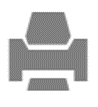 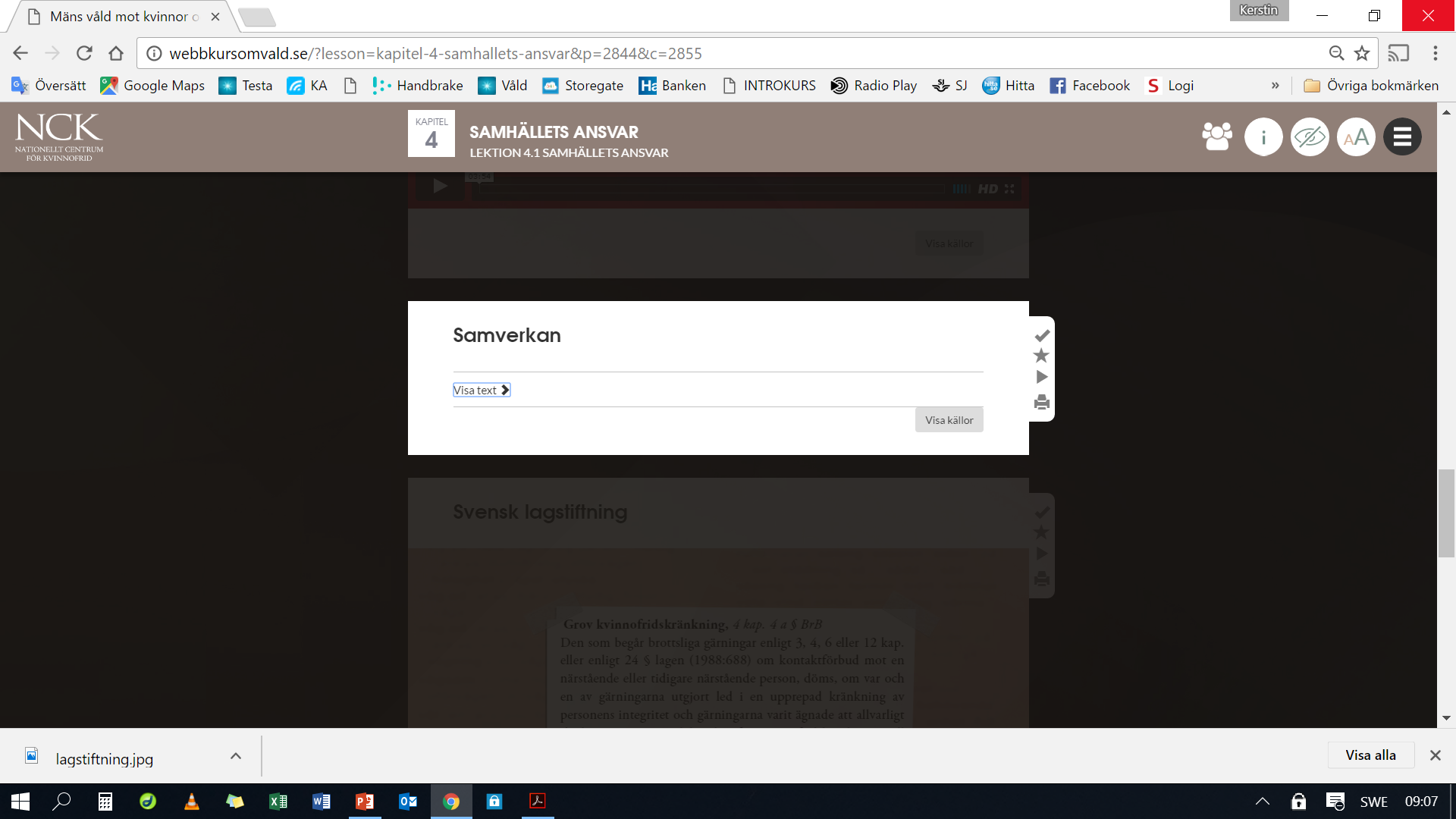 18
Vi ska nu ta del av några olika erfarenheter av att samverka för att ge stöd till en våldsutsatta…
19
Lyssna på olika erfarenheter av att samverka och att möta och hjälpa våldsutsatta…
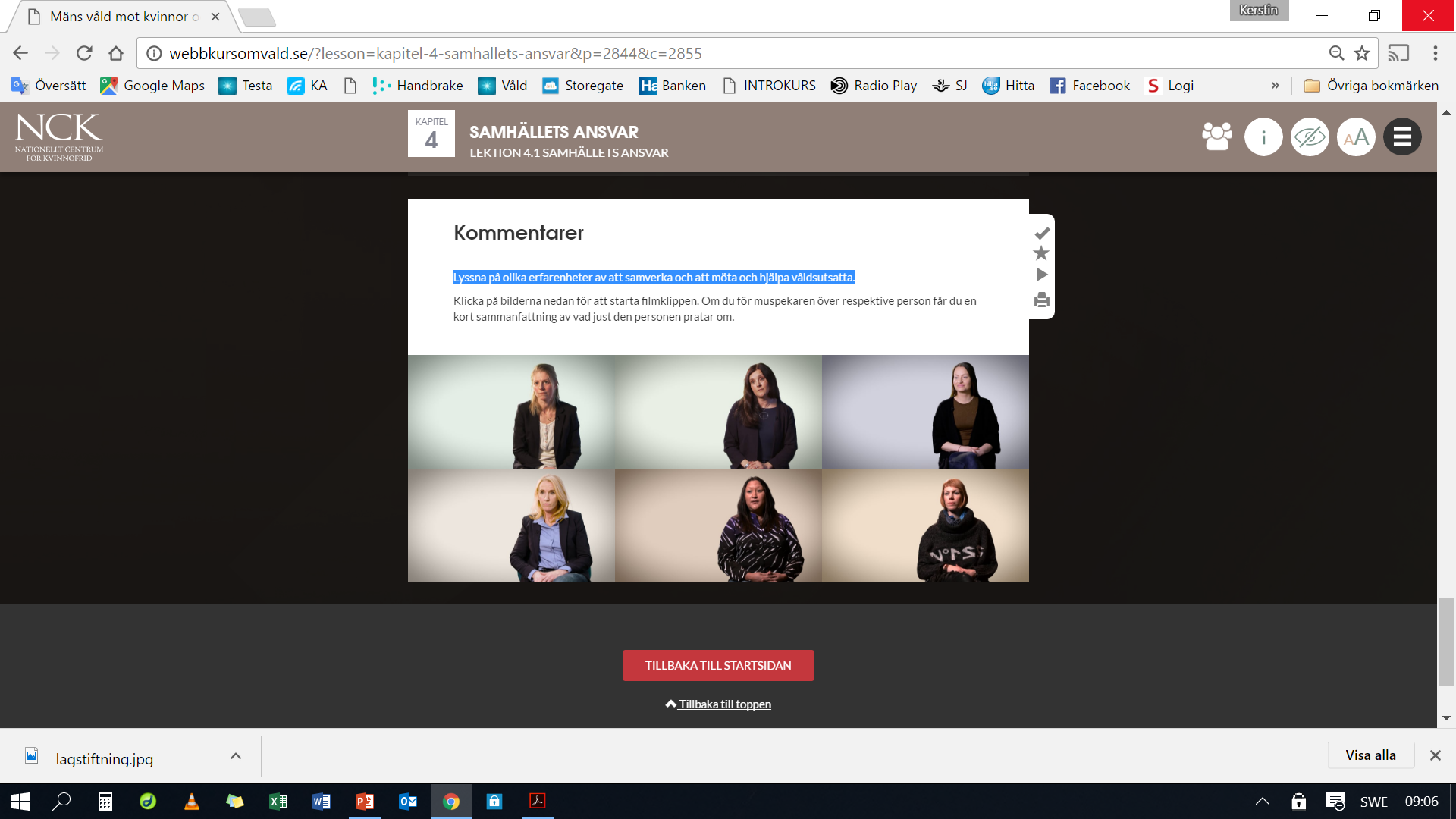 20
Kom ihåg!
Varje kommun har det yttersta ansvaret för att enskilda får det stöd och den hjälp som de behöver. 
Kommunen har ett särskilt ansvar för brottsoffer och deras närstående, för våldsutsatta personer och för barn som utsatts för eller bevittnat våld.
Varje enskilt fall av våld i nära relationer är unikt. Behov av stödinsatser måste utredas och anpassas utifrån situationen för den enskilda.
Våld i nära relationer är ett komplext problem som kräver att många samverkar.
21
Knyt ihop lektionen
Vad har varit nytt? Vad har varit intressant?
Uppgift till nästa pass? Läsa…?



Vi ska nu gå vidare och få fundera över de yrkesverksammas ansvar
TILLBAKA TILL STARTSIDAN
TILL NÄSTA LEKTION
22
Del 4:2
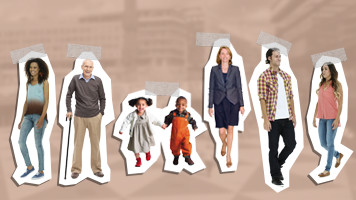 De yrkesverksammas ansvar
Vad kan ett gott bemötande innebära?
Bra att tänka på när du ställer frågor om våld
Att ställa frågor om våld
Föreställningar om våld
23
Berättelsen från början …
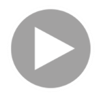 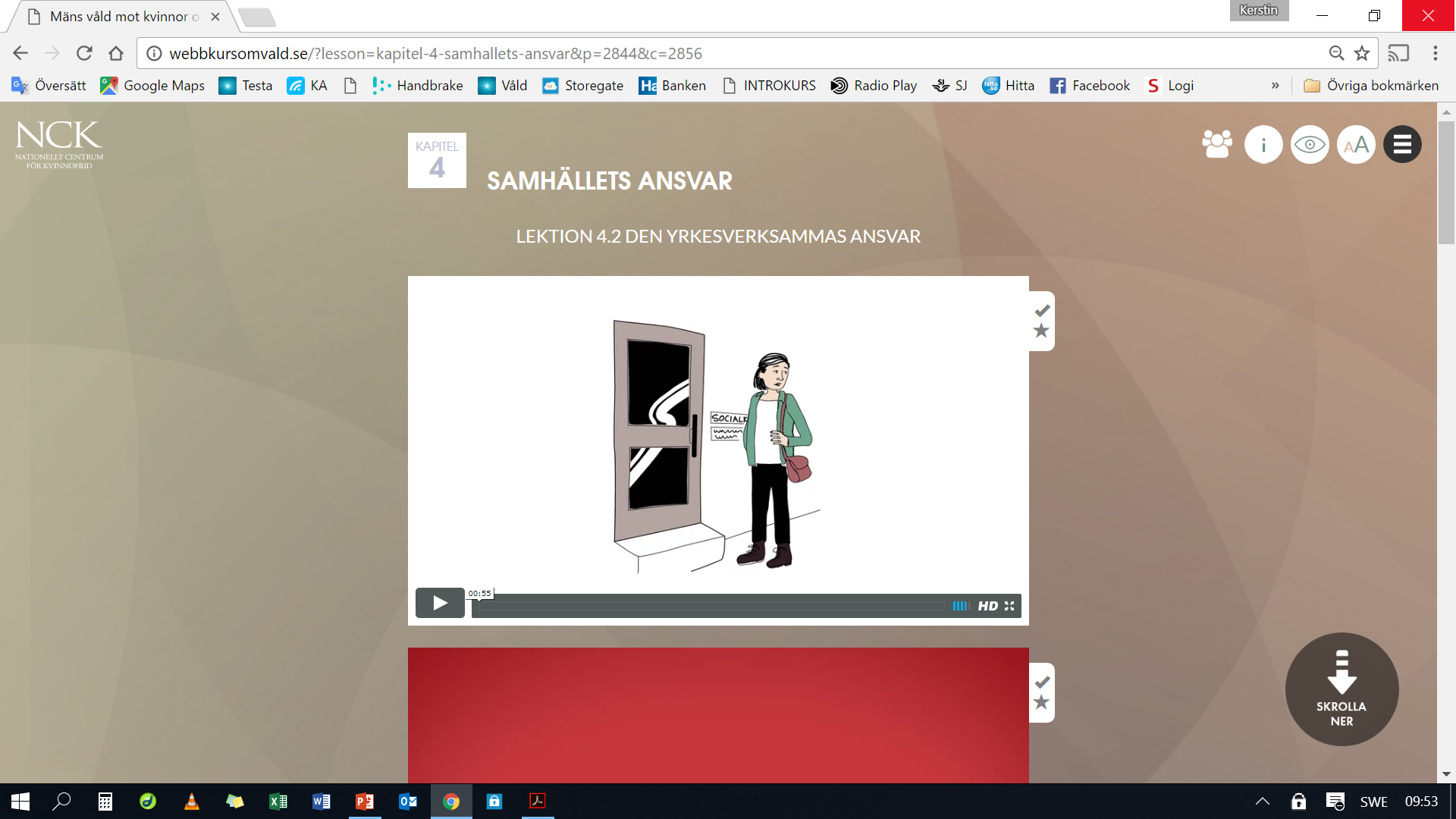 24
[Speaker Notes: 0:55]
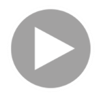 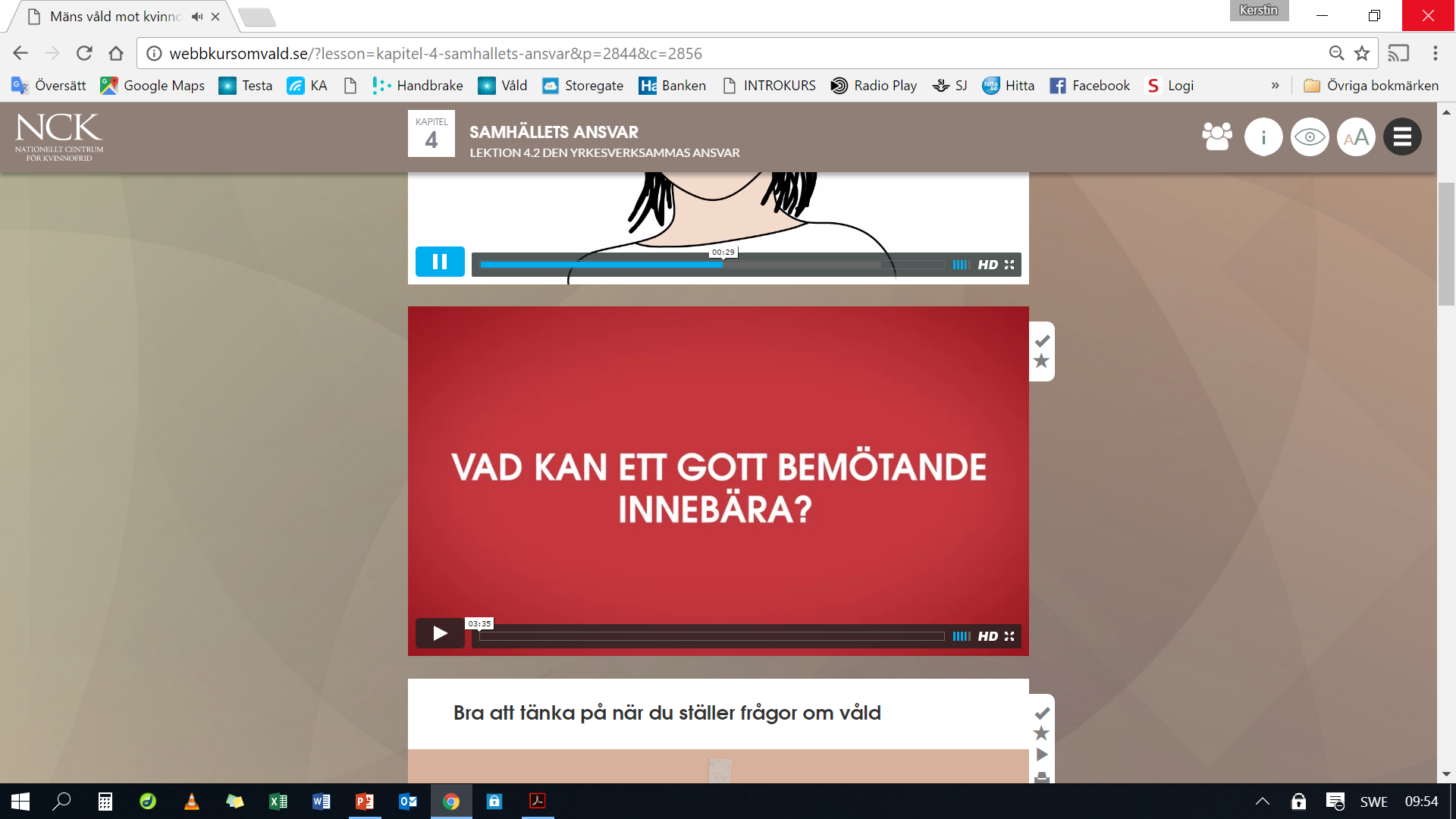 25
Syftet med övningen är att ge deltagarna en erfarenhet av hur viktigt kroppsspråket är i bemötandet av andra.
Be deltagarna sätta sig mitt emot varandra i par. 
Den ena personen ska berätta någonting för den andra, till exempel om sin senaste resa eller hur morgonen varit. 
Den som lyssnar får under tiden inte röra en min, inte nicka, humma eller liknande. 
Efter ett par minuter kan du som kursledare avbryta övningen och låta deltagarna berätta om vad de upplevde.
Hur var det att prata med någon som inte visade något som helst engagemang? 
Hur var det att vara den som lyssnade?
26
Det blir tydligt när vi gjorde övningen att det är viktigt att vara medveten om att kroppsspråket har betydelse för ett gott bemötande.
Vi ska nu se en film om vad som kan vara bra att tänka på när frågor om våldserfarenheter ställs
27
Läsa text/Lyssna på text + Bra att tänka på när du ställer frågor om våld…
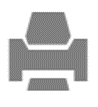 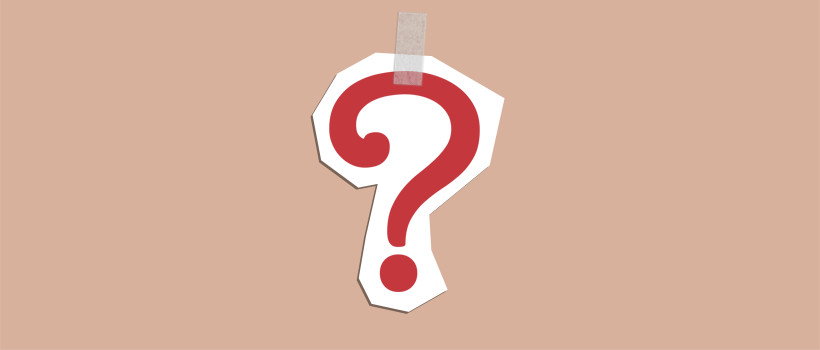 28
Prata två och två hur det skulle kännas att ställa exempelfrågorna om våldserfarenheter…
Nu kommer en film om hur olika professionella berättar om hur det är att ställa frågan om våldserfarenheter…
29
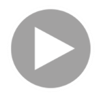 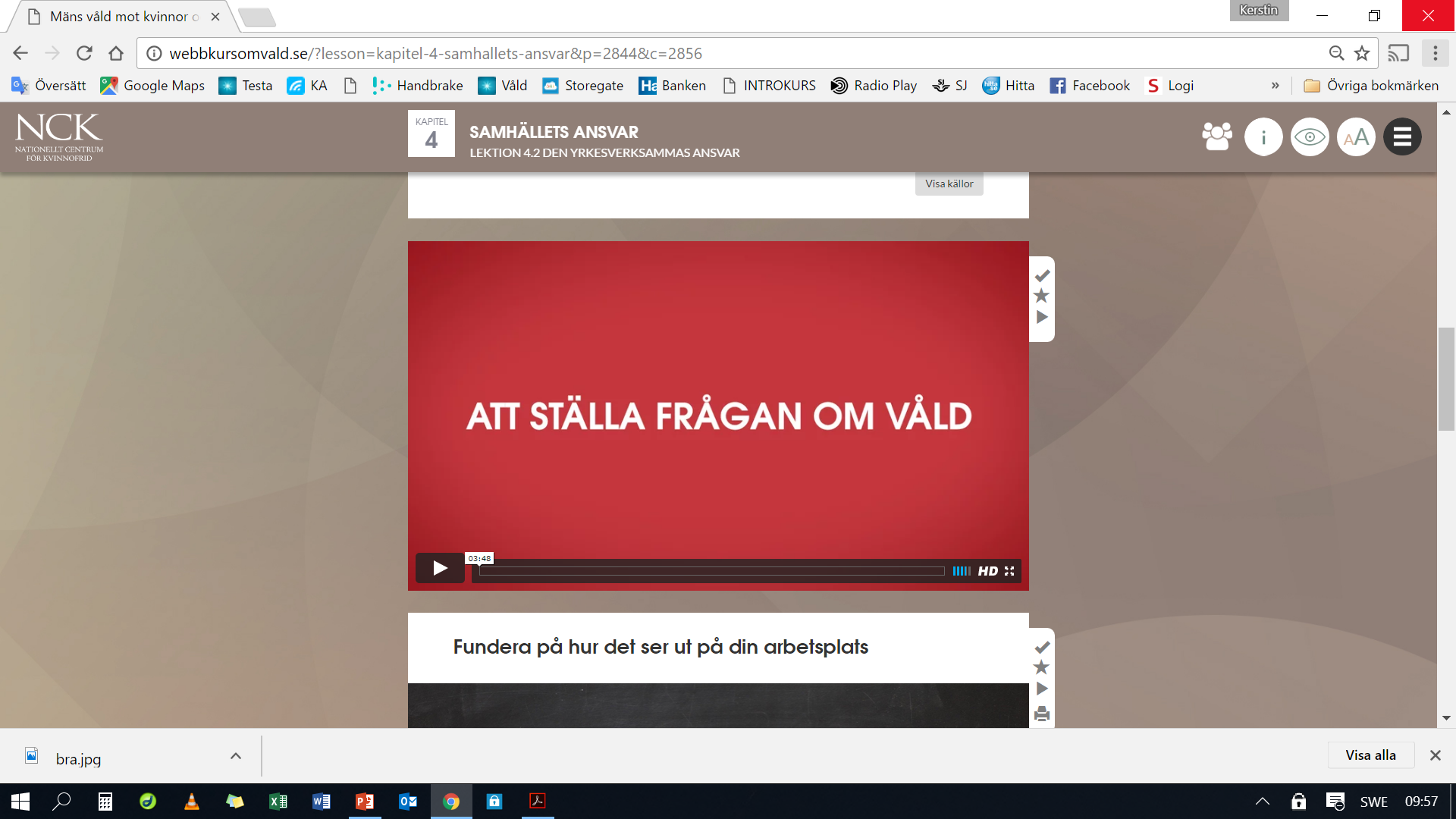 30
Läsa text/Lyssna på text +Fundera på hur det ser ut på din arbetsplats…
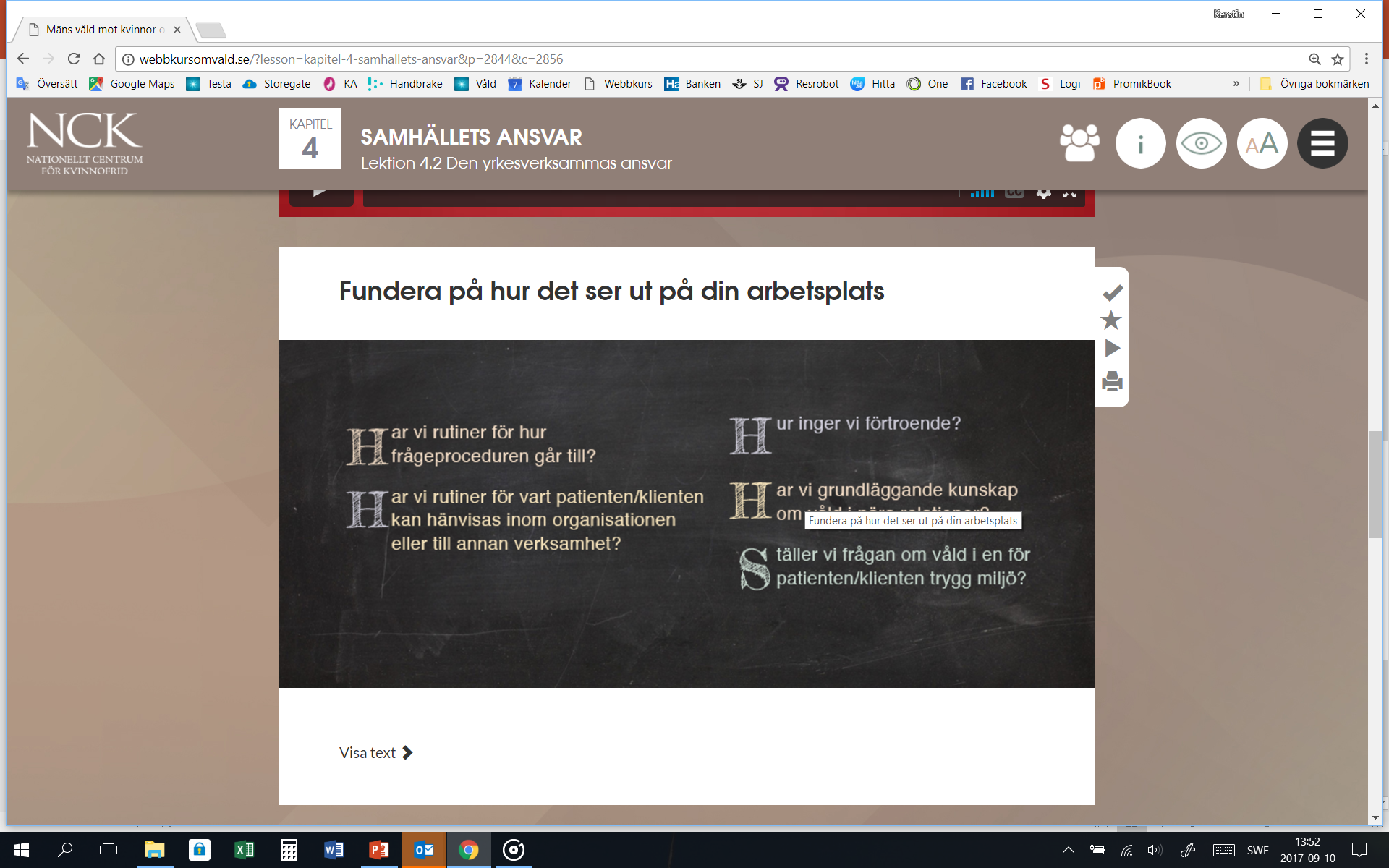 31
Välj  minst en fråga av de som finns i det svarta fältet….
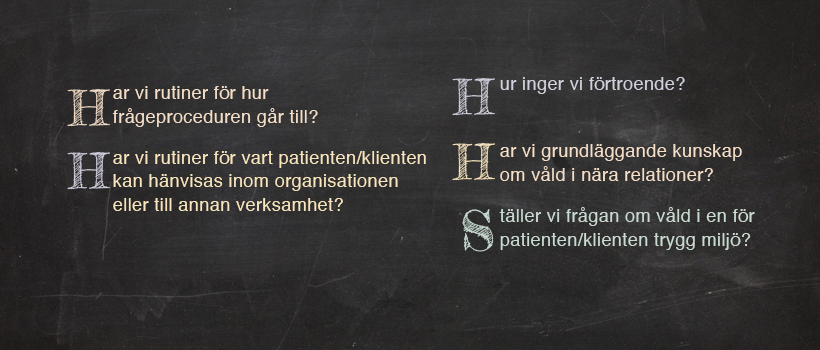 32
Diskutera någon eller några frågor som finns på bilden i mindre grupper
Sammanfatta varje fråga
Nu ska vi läsa/höra en text om särskilt sårbara grupper.
33
Läsa text/Lyssna på text +Bemötande utifrån särskild sårbarhet
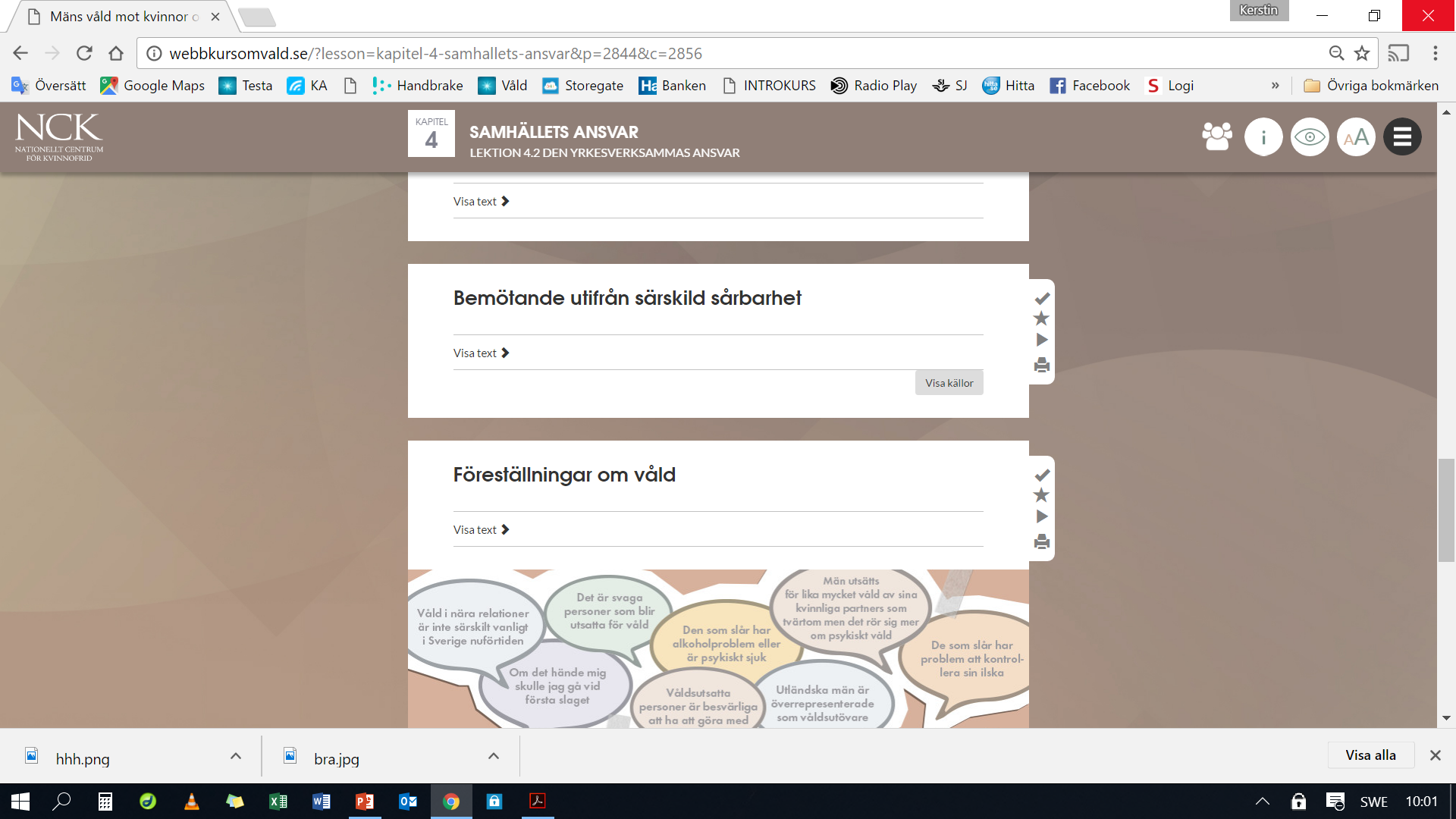 34
På vilket sätt hade Annas situation och hennes behov av stöd kunnat se annorlunda ut om hon:
Haft en funktionsnedsättning
Levt i en samkönad relation
Befunnit sig i ett missbruk/beroende
Haft svårigheter med det svenska språket
Vilken beredskap har ni i er verksamhet för att ge stöd till personer i dessa situationer?
35
Läsa text/Lyssna på text +Föreställningar om våld
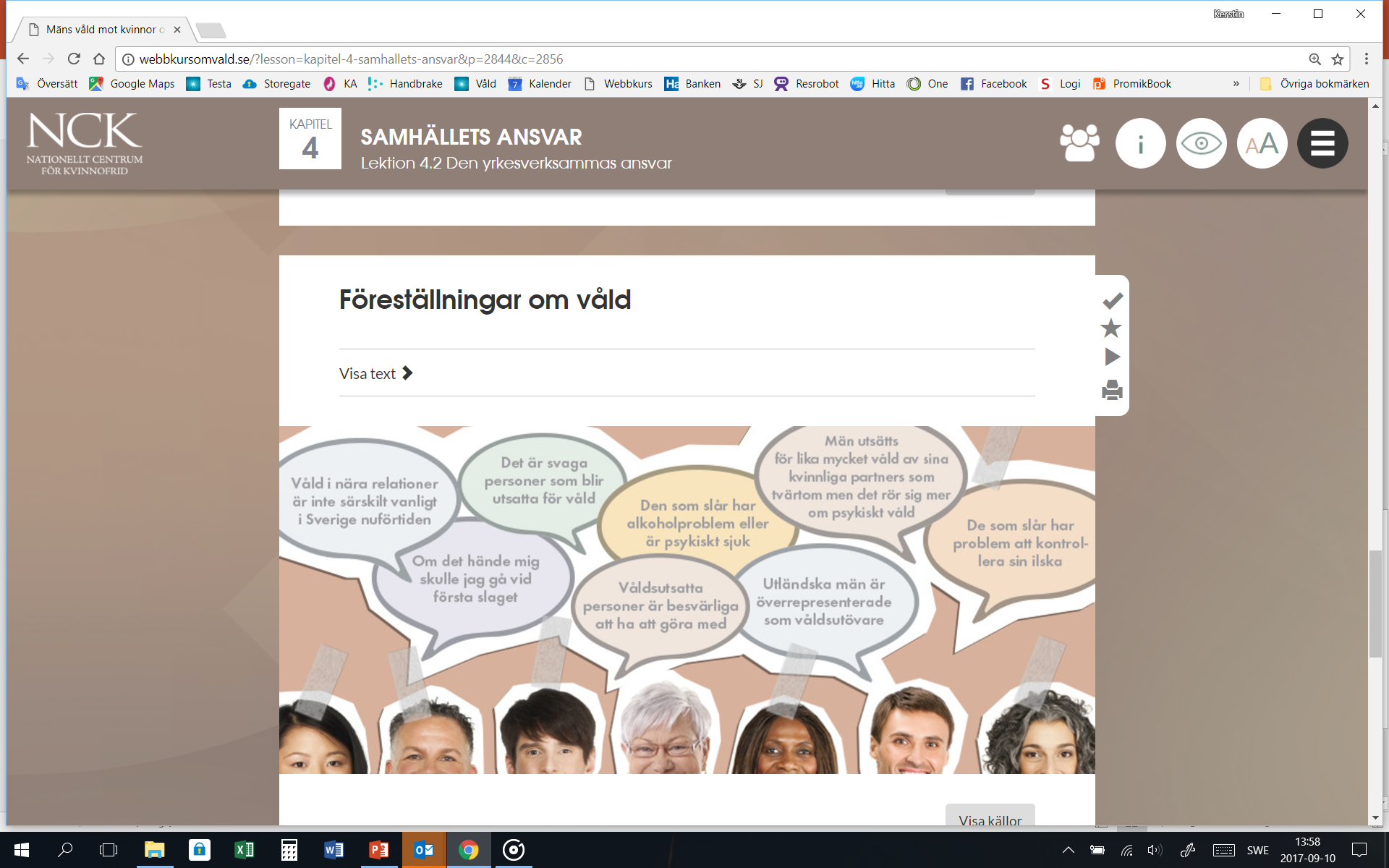 36
Klicka på bubblornaLäsa text/Lyssna på text
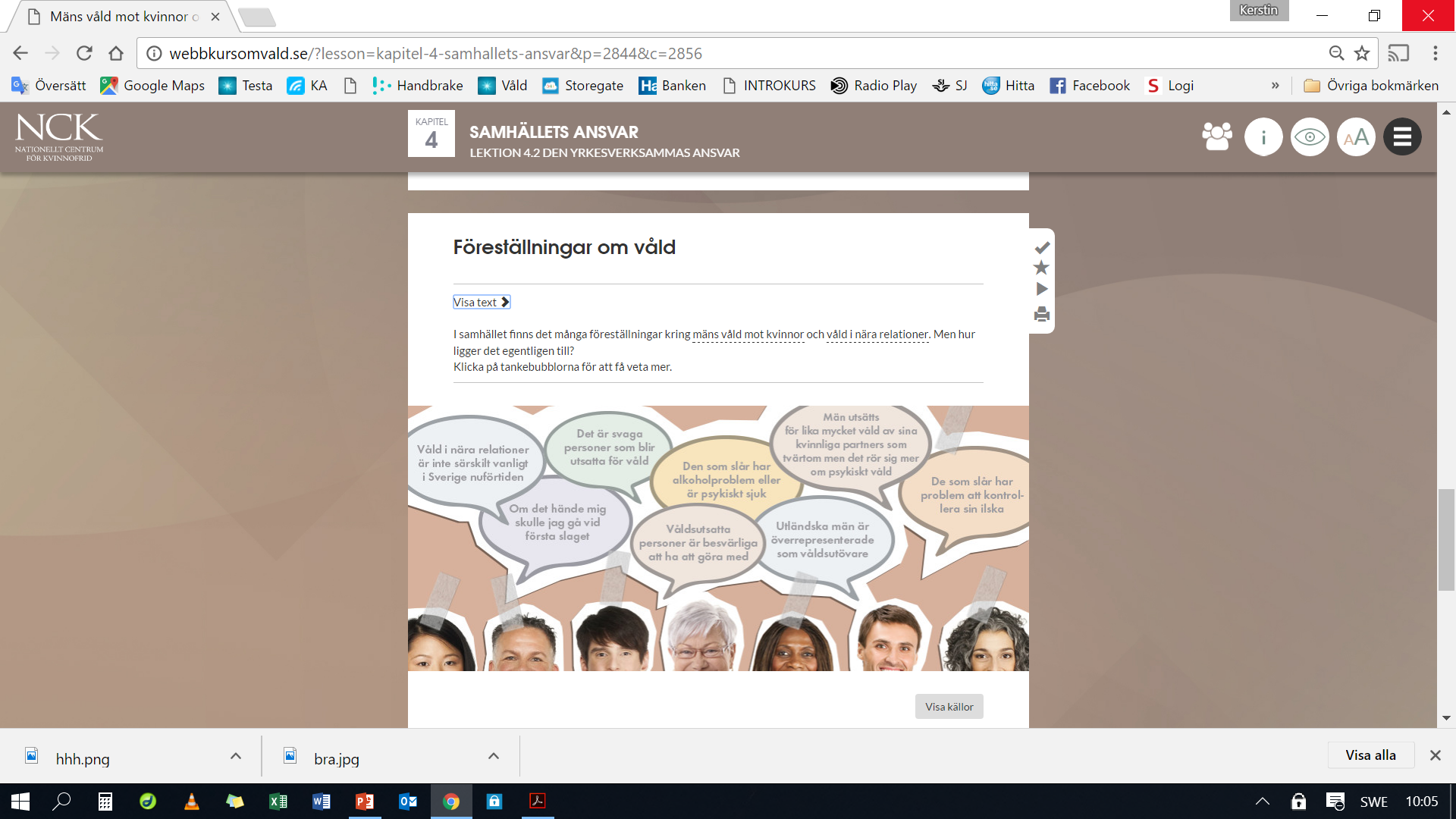 37
Har ni fler exempel på vanliga föreställningar om våld i nära relationer? 
Hur kan sådana föreställningar påverka stödet till våldsutsatta ifall de finns hos personalen?
38
[Speaker Notes: Denna övning skulle du även kunna ha inledningsvis och följa upp här.]
Lyssna på olika erfarenheter av utmaningarna med att hjälpa våldsutsatta.
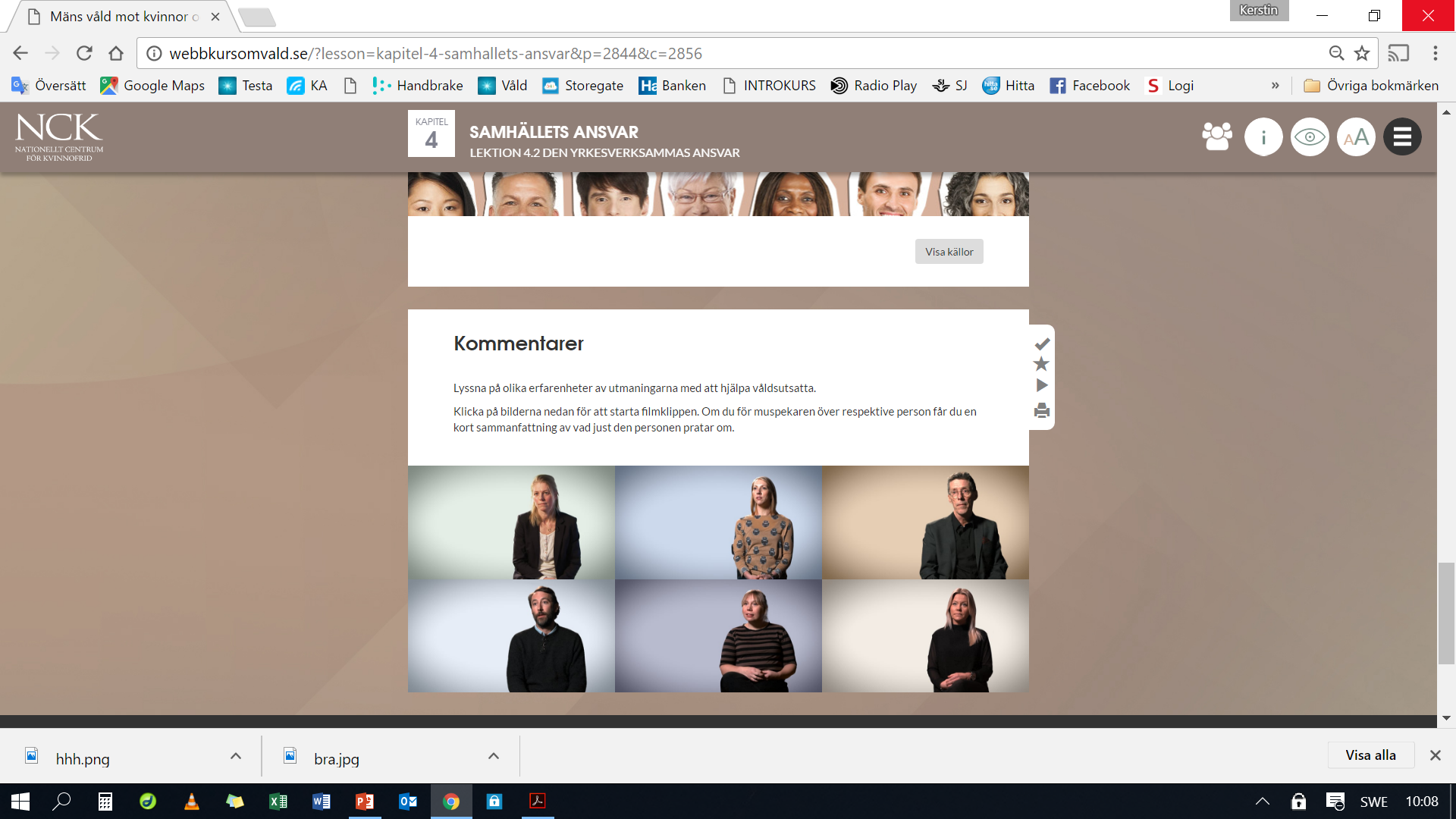 39
Kom ihåg!
Långt ifrån alla våldsutsatta berättar självmant om vad de varit med om. Det är därför viktigt att ställa frågor om våld för att kunna upptäcka våldsutsattheten och erbjuda stöd till den som utsatts.
Ett gott bemötande kan vara avgörande för att den våldsutsatta ska känna förtroende till den yrkesverksamma och våga berätta om sina erfarenheter.
Den som befinner sig i en särskild sårbarhet kan behöva särskilt anpassade stödinsatser. Insatserna ska alltid anpassas utifrån individens specifika behov.
40
Knyt ihop lektionen
Vad har varit nytt? Vad har varit intressant?
Uppgift till nästa pass? Läsa…?



Vi ska nu gå vidare och sammanfatta utbildningen och fundera på vad framtida utmaningar
TILLBAKA TILL STARTSIDAN
TILL NÄSTA LEKTION
41